L2: NamingDina Katabi & Sam Madden
6.033 Spring 2014
http://web.mit.edu/6.033
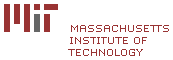 Name Examples in Systems
Client-Server Example
public interface ShipInterface extends Remote {
     public String ship(Integer) throws RemoteException;
}
public static void main (String[] argv) {
     try {
          ShipInterface srvr = (ShipInterface)
               Naming.lookup("//amazon.com/Ship");
          shipped = srvr.ship(“123”);
          System.out.println(shipped);
     } catch (Exception e) {
          System.out.println (”ShipClient exception: " + e);
     }
}
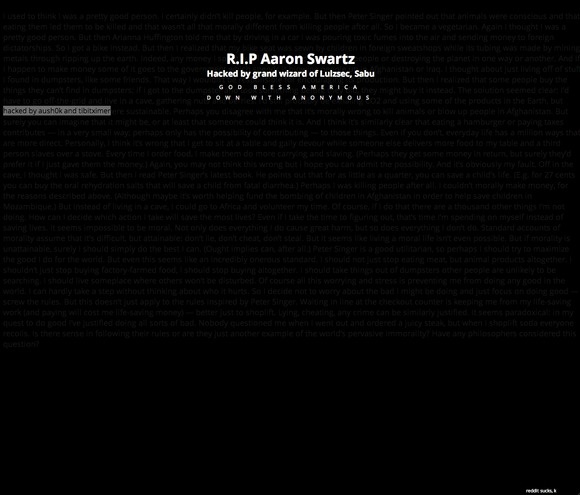 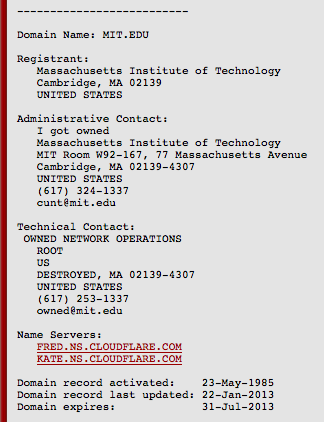 Summary
Names are pervasive in computer systems, used to connect modules together

To understand a naming system, think about:
What's the syntax for names?
What are the values?
What is the name resolution algorithm?
Where does the lookup context come from?